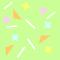 Урок проектно-исследовательской деятельности
(3 класс по программе А.А. Плешакова)
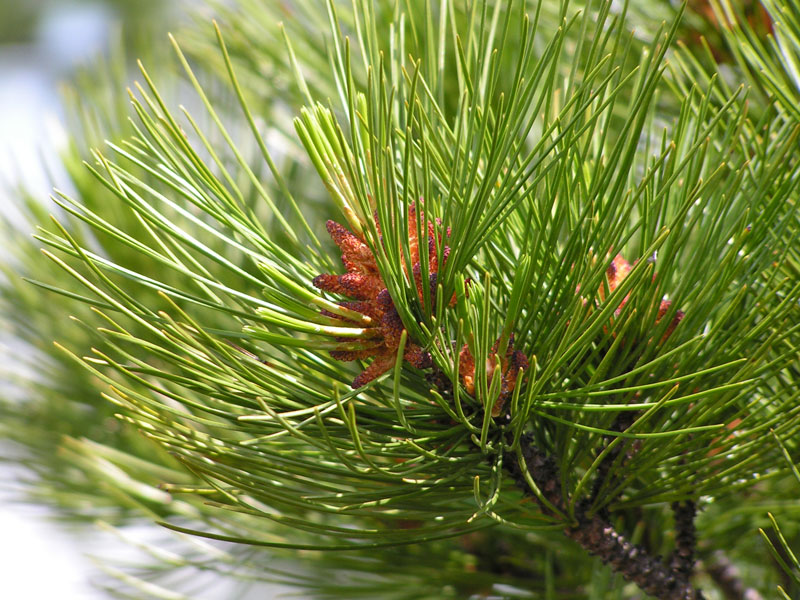 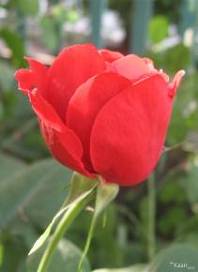 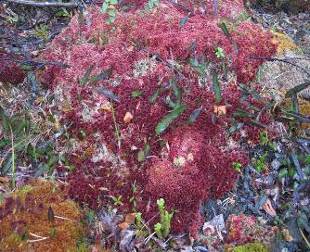 Разнообразие растений
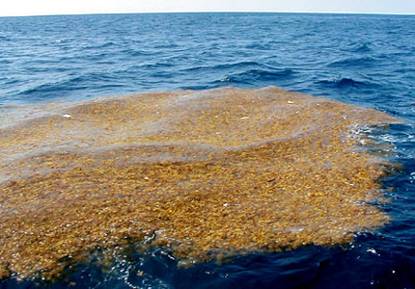 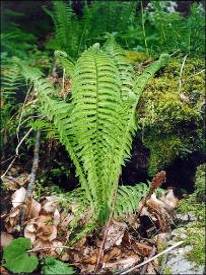 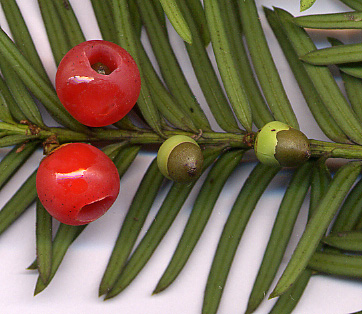 Цель: сформировать знания о разнообразии растений.

Задачи:
-формировать понятия: растения (водоросли, мхи, папоротники, хвойные, цветковые); 
-учить распределять растения по группам, пользуясь основными признаками групп; 
-развивать навык сравнения, сопоставления, формировать доказательность суждений; 
-воспитывать любознательность, любовь и бережное отношение к окружающему миру;
-создать энциклопедию растений.
Ход урока:
Проектная деятельность:
 
I этап: Погружение в проект.

II этап: Организация деятельности.

III этап: Осуществление деятельности.

IV этап: Защита мини-проектов.

V этап: Продукт проектной деятельности.

  Подведение итогов  урока, комментированное
  выставление отметок, запись и пояснение домашнего задания.
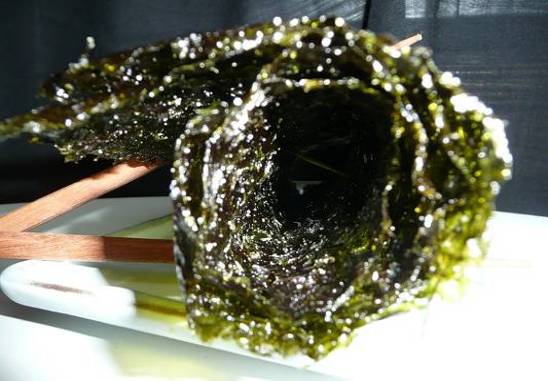 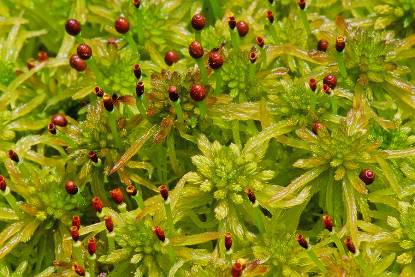 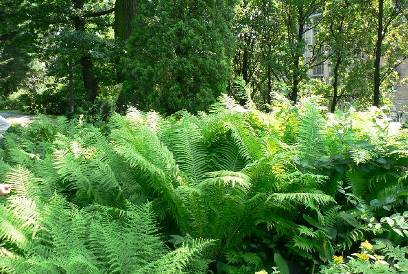 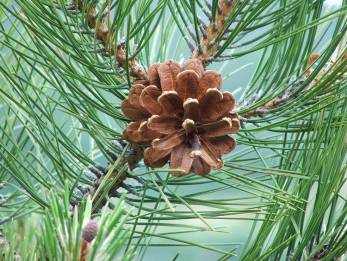 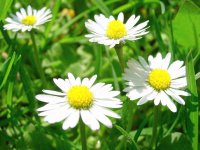 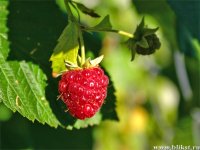 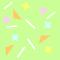 РАСТЕНИЯ
Низшие
растения
Высшие
растения
мхи
папоротники
хвойные
цветковые
водоросли
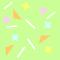 папоротники
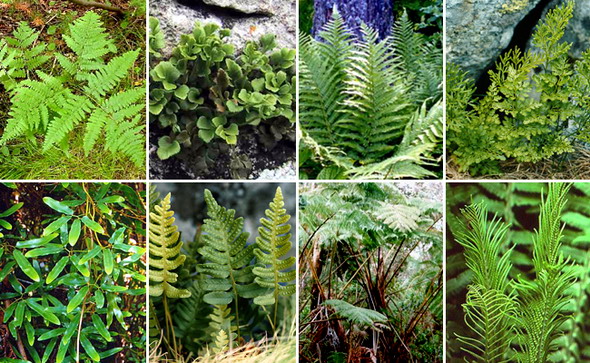 Настоящие папоротники. Верхний ряд, слева направо: орляк обыкновенный, асплений степной, щитовник мужской, криптограмма курчавая. Нижний ряд, слева направо: лигодиум, многоножка обыкновенная, циботиум Мензиса, страусник обыкновенный.
Спасибо  за внимание !